NAPA Study Implementation UPDATEBOAC meeting – May 2016
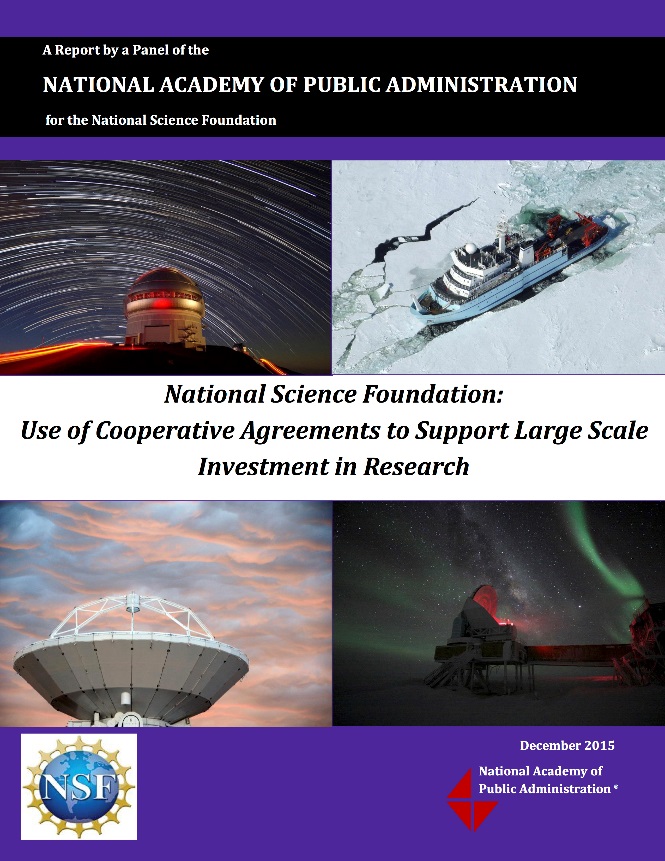 Study commissioned by NSF in early 2015
Evaluate NSF’s use of Cooperative Agreements for Large Scale Research Infrastructure Investments
Final Report received December 17, 2015
Initial BOAC review in February 2016
Business PracticesCost Analysis, Cost EstimatingContingency, and Management Fee
Exceptions to recommendations from pre-award cost analyses reviewed by the Large Facilities Office and forwarded to the Chief Financial Officer for final determination (3.1) - COMPLETE
Retain control of a portion of contingency funds (4.1) - COMPLETE
Clarify the Large Facilities Manual (LFM) requiring Recipients to follow the guidance in the GAO Cost Estimating and Schedule Assessment Guides when developing cost estimates (4.2) - COMPLETE
Evaluate the impacts of eliminating management fee (4.3) – UNDER CONSIDERATION/IN PROGRESS
Project management knowledge and skills
Identify NSF project management skill requirements by role and develop/implement required project management training/workshops (6.7) – IN PROGRESS
Require Recipient project managers be certified in project management and specify the minimum experience thresholds in the cooperative agreement (6.8) – UNDER CONSIDERATION/IN PROGRESS
Formally establish “communities of practice” to share best practices and implement a “lessons learned” requirement for all MREFC projects (6.9) – IN PROGRESS
Planning, oversight & accountability Roles and responsibilities
Establish and publish a joint NSF-NSB duties and responsibilities document(6.1) – IN PROGRESS
(1) Authorize LFO to hire two additional FTEs; and (2) Revise MREFC Panel charter changing the LFO Head status to a full-voting member (6.5) – COMPLETE
Re-scope the MREFC Panel to include review of projects in the development and construction stages (6.2) – IN PROGRESS/BOAC Subcommittee
Planning, oversight & accountability Roles and responsibilities
Identify/codify project management and financial management expertise and explicitly add the requirements to the criteria for selection of external reviewers (6.3) – IN PROGRESS
Establish a FACA advisory committee for the Director to use as a sounding board for objective insight on large research projects (6.4) – IN PROGRESS/BOAC Subcommittee
Evaluate development/uses the NSF Facility Plan and how it aligns with the agency’s strategic planning processes (6.6) – IN PROGRESS
Next Steps
Formally establish BOAC Subcommittee 
NAPA Recommendations 6.2 (MREFC Panel) & 6.4 (FACA Panel)
MREFC Panel to cover full life-cycle (5 Stages)?
Possible addition of new Senior Official in OD?
NSF to provide supporting information & priorities for evaluation
Interim reports as needed starting late summer 2016
Final report in April 2017